LCLS-II-HE Cavity and Cryomodule Test Progress
James Maniscalco | SRF Engineer | SLAC National Accelerator Laboratory
5 December 2023
Slide adapted from G. Hays / F. Garcia
LCLS-II-HE project scope
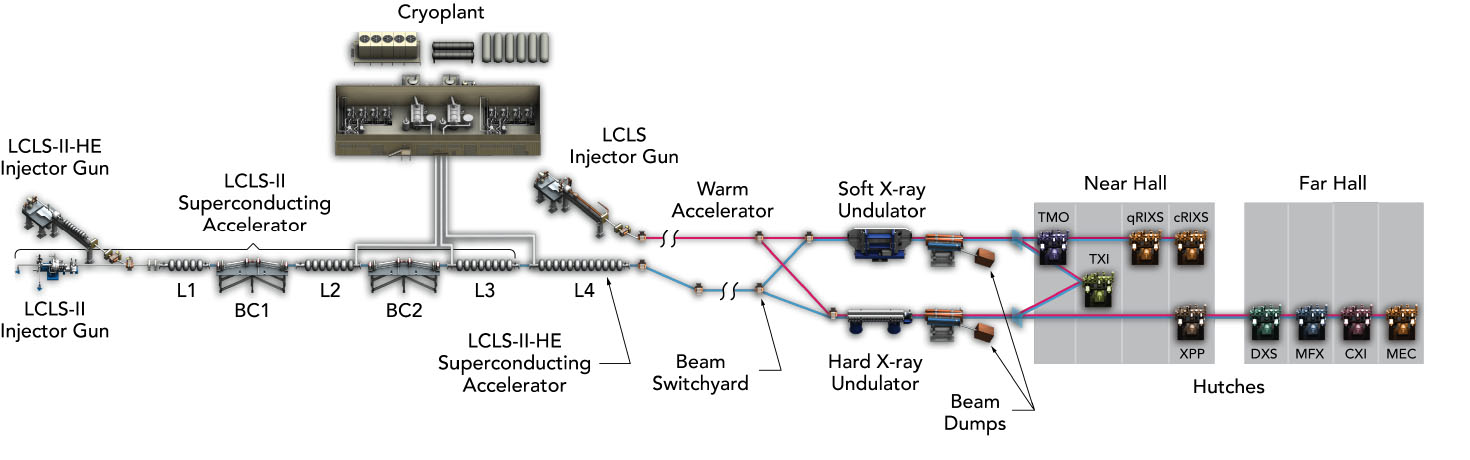 Add 23 additional cryomodules (L4 linac) to increase the LCLS-II accelerator energy to 8 GeV.
Install new cryogenic distribution box and transfer line between the cryoplant and the new L4 linac.
Upgrade soft X-ray undulator for 8 GeV operation. 
Upgrade the LCLS Hard X-ray endstations for MHz beam and data rates.
Develop conceptual design of a Low Emittance Injector including a tunnel design; also fund construction of a prototype high-gradient SRF gun for the LEI.
2
LCLS-II-HE SRF plan overview
Building on the success of LCLS-II cavity production to meet higher performance requirements
Eacc ≥ 23 MV/m
Quality factor: Q0(21 MV/m) ≥ 2.5×1010 (in vertical test)
No field emission accepted in vertical test
Improvements to LCLS-II cavity production strategy
Updated nitrogen doping recipe following R&D program
Expanded process reporting requirements (QA/QC)
Frequent in-person visits to cavity supplier
Cavity acceptance testing at Fermilab and Jefferson Lab
Cavities tested as-is from vendor (static vacuum)
HPR as needed to recover from field emission
3
Vertical test performance so far – as of Dec. 1, 2023
167 cavities tested, of which:
132 qualify (79%)
109 as received
12 after 1 rerinse
11 after 2+ rerinses
8 placed “on hold” (marginal Eacc) (4.8%)
7 with marginal Eacc
1 with marginal Q0
9 disqualified (5.8%)
4 with low Eacc
1 with low Q0
3 with persistent FE
1 with HOM scratch
11 undergoing other rework (6.6%)
7 bellows damage
4 surface rework at labs
6 awaiting re-test after high-pressure rinse to mitigate field emission (3.6%)

13 of the above recently sent back to the supplier for repair/rework
All cavities with no FE
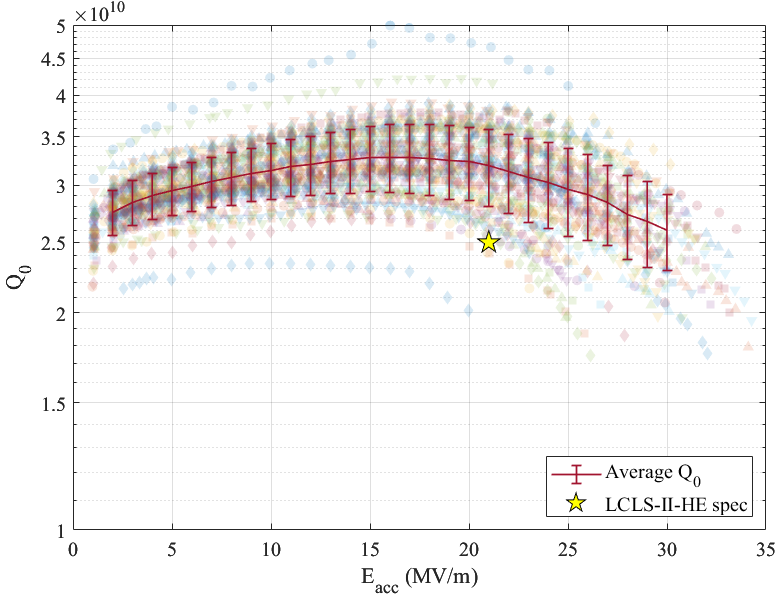 4
Vertical test performance so far – Eacc and Q0
Quality factor @ 21 MV/m
Accelerating gradient
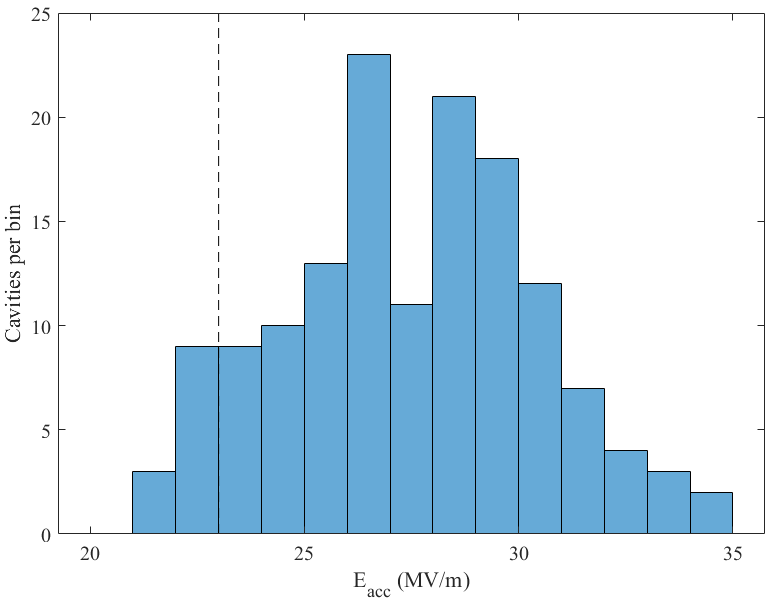 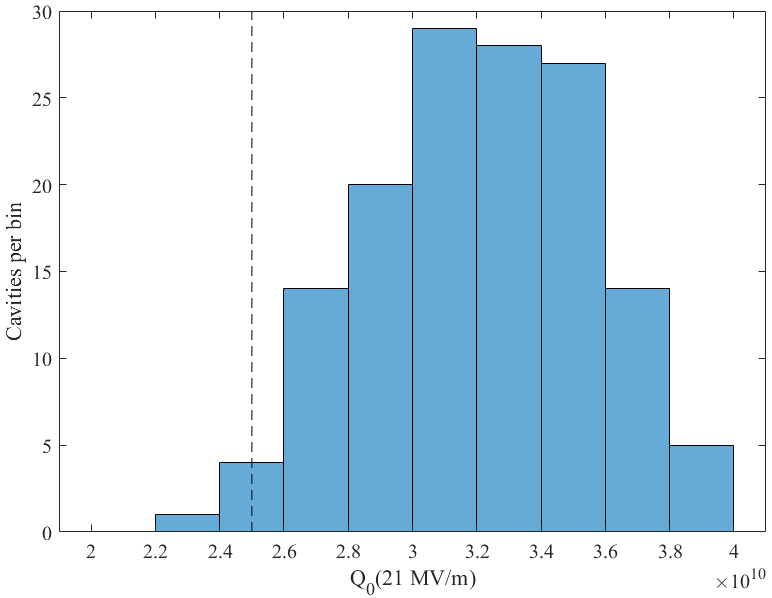 Average Q0: 
3.24±0.38×1010
Average quench gradient: 27.0±3.5 MV/m
5
Cavity production challenges – field emission radiation
Early and continuing issue
40% of initial cavities had FE in first vertical test
Has been a recurring issue, similar long-term average rate to LCLS-II (20%)
Higher Eacc for LCLS-II-HE means we are likely cleaner now than in earlier project
High pressure rinsing (HPR) has removed FE in some cavities (29 of 38 so far)
Some FE may be due to issues at labs
Site visits
Initial visit to evaluate clean room practices & recommend changes
Periodic follow-on site visits
Rework at cavity supplier
2 FE cavities included in rework plan
Clean room site visit
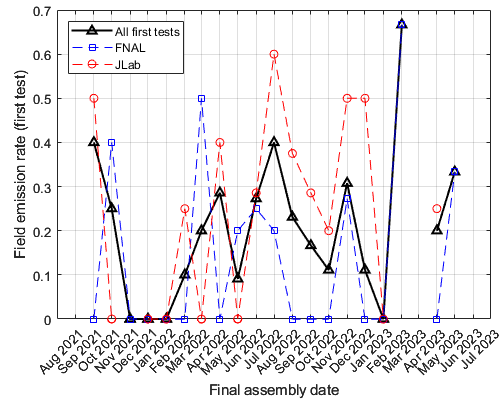 6
Cavity production challenges – bellows damage
Damage at supplier and laboratory to ~8% of cavities 
Delicate external bellows is a weak point in the LCLS-II/LCLS-II-HE cavity design
Problem early in production despite using incumbent vendor (“rusty” technicians; loss of expertise/training)
Damage also caused due to mishandling at the laboratories
Schedule and cost impact
Several months total delay to shore up deficient procedures at supplier and lab
Cost to repair cavities damaged after receipt
Mitigations effective but imperfect
External covers and retraining only go so far
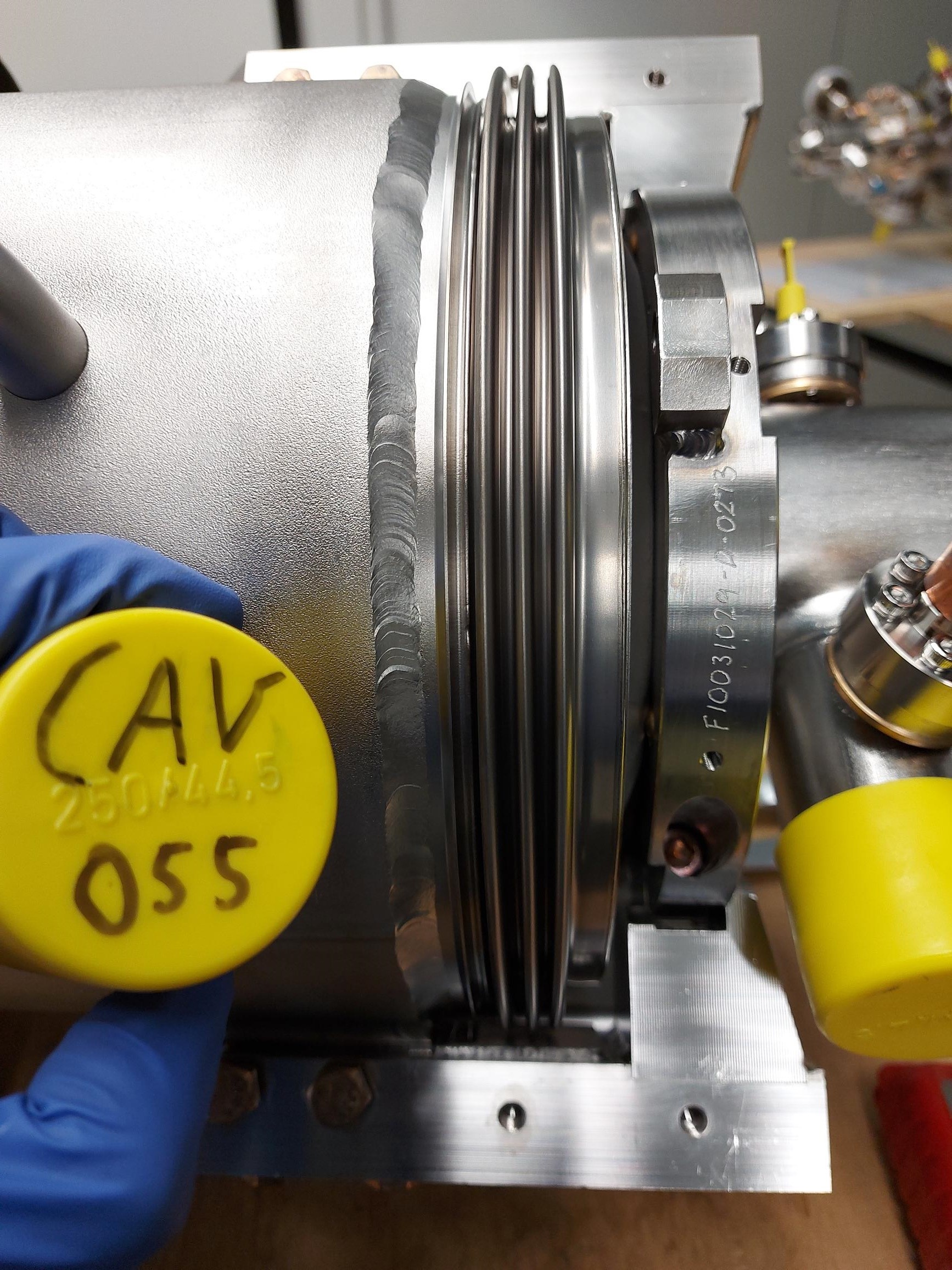 Typical bellows unit – covers normally installed during handling and transport
Damage encountered early in production
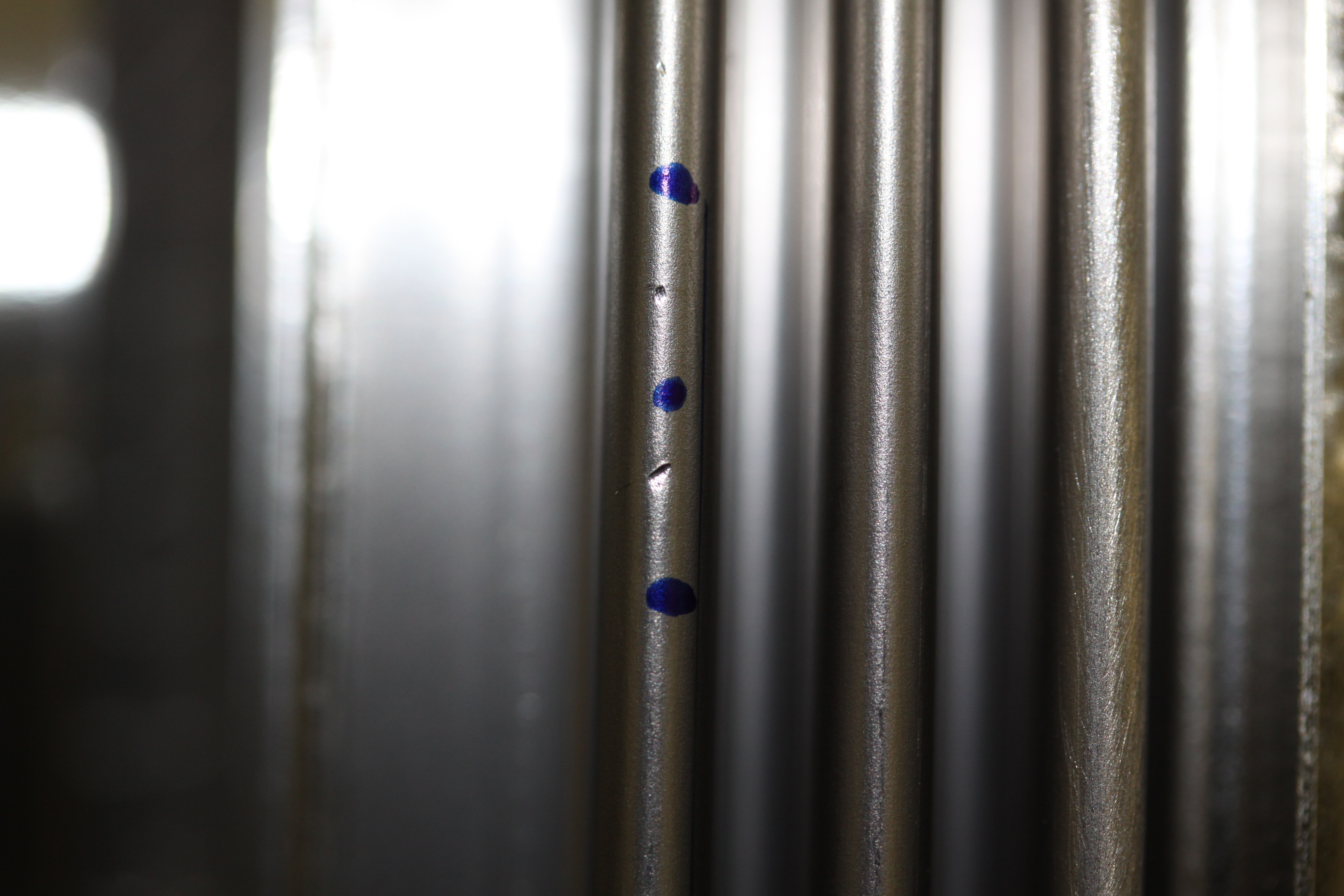 7
Cavity production challenges – further bellows issues
Incumbent bellows supplier not willing to continue supply
Cavity supplier could not reach an agreement with incumbent supplier
Quality issues with new supplier
Many months of prototyping and QA/QC to produce acceptable parts
Titanium supply chain issues caused further delays
Parallel effort to identify another supplier took very long, quality issues resolved first.
Good quality achieved after 5-6 months
Additional QC in place at cavity supplier
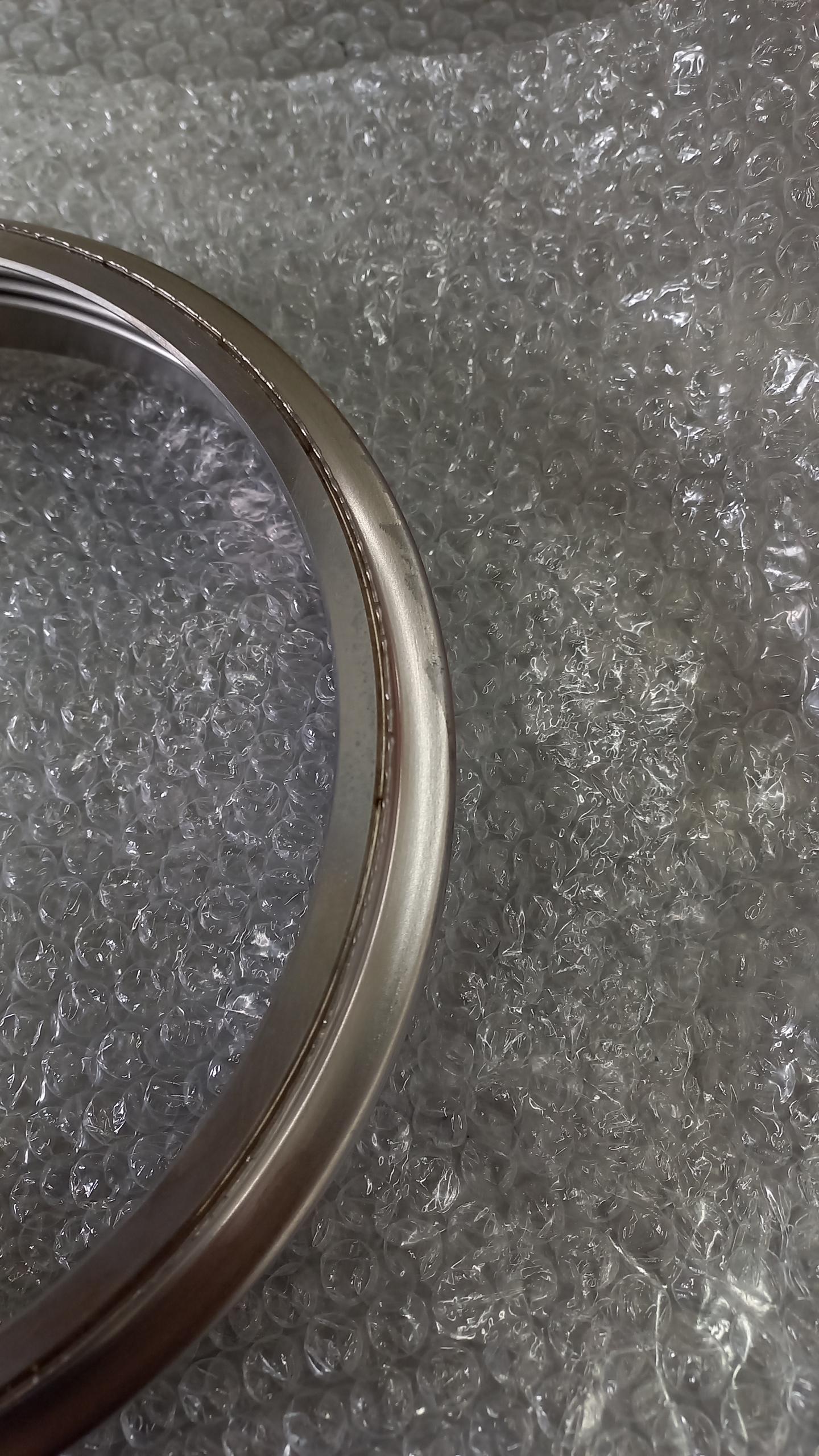 Poor weld quality
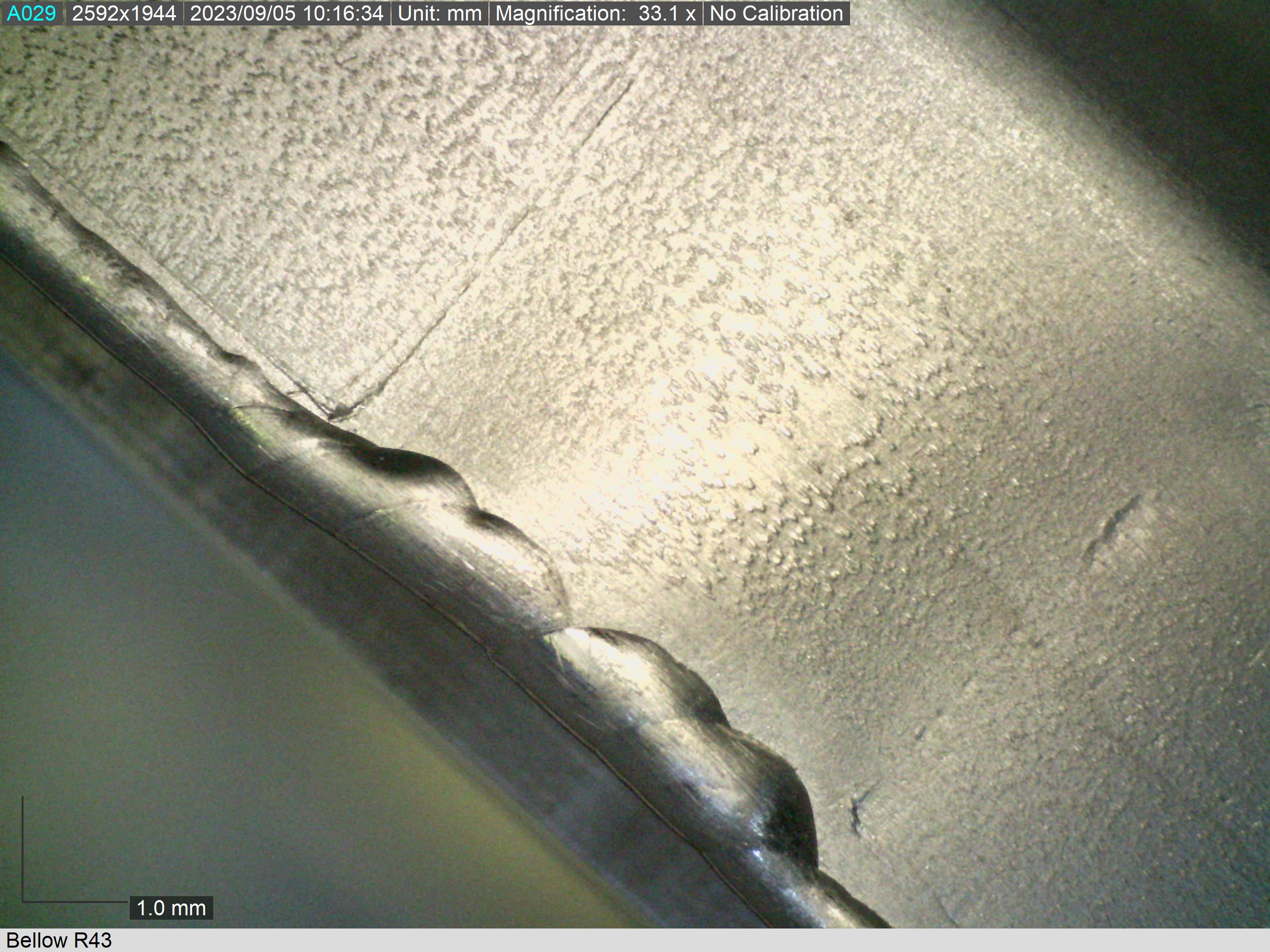 Surface defects
8
Cavity production challenges – weak vacuum
Cavities found in a state of “weak vacuum” at time of string assembly
Vacuum well below atmosphere but above acceptance level (1e-3 – 1e-1 torr)
9 cavities encountered so far (7 FNAL, 2 JLab)
All > 3.5 months with static vacuum
7 had last vacuum pulled at supplier; 2 at labs
Root cause study in progress
Strongly suspected: VAT right angle valves
Not rated for cryogenic use; known to develop intermittent leaks
Does anyone know of a different valve type that is rated for particle-free UHV and cryo use?
Also suspected: other re-used cavity accessories (burst disks, etc.)
Leak checking has been inconclusive
Ongoing “sleeper” issue – likely that this will be encountered again as work continues
9
Cryomodule assembly and testing in progress
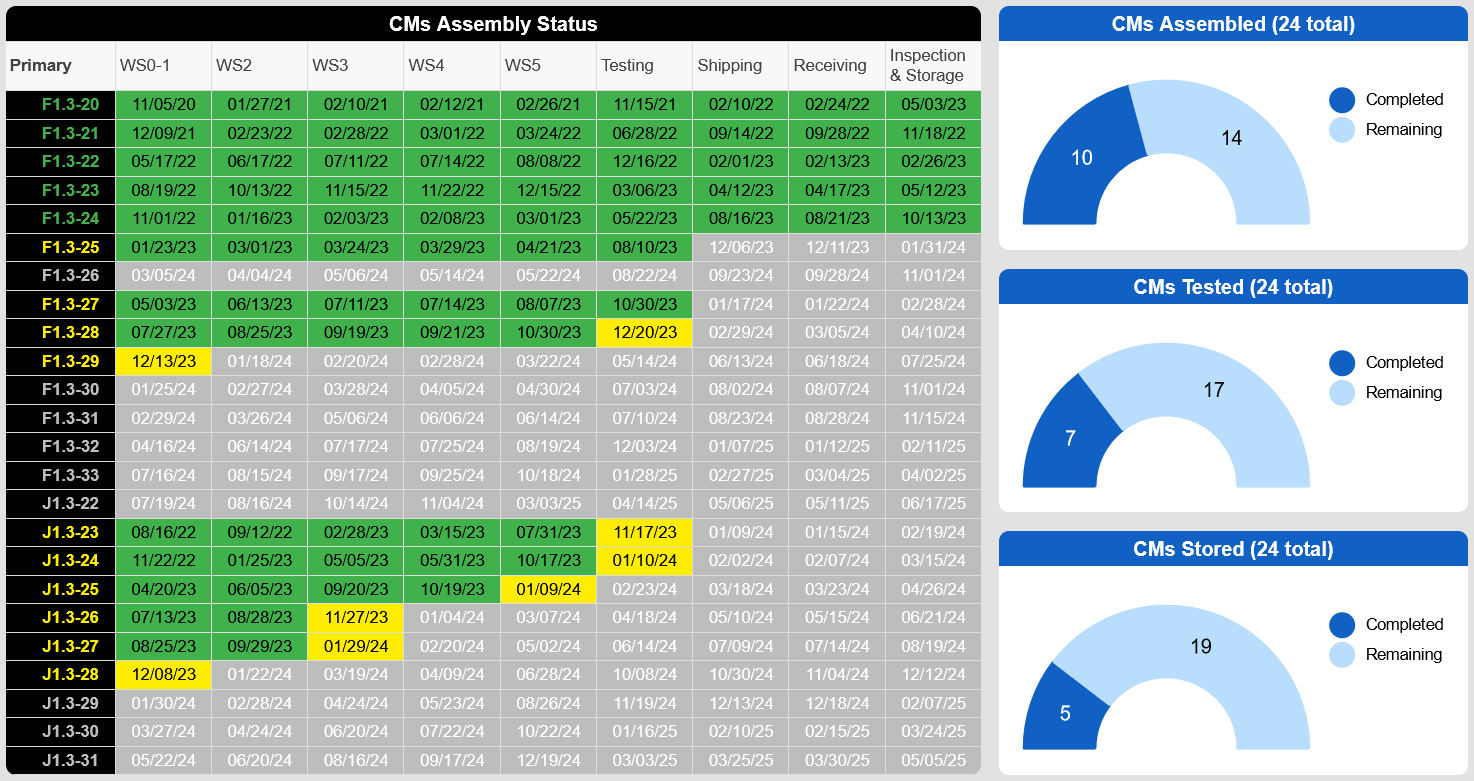 10
Cryomodule assembly and testing in progress
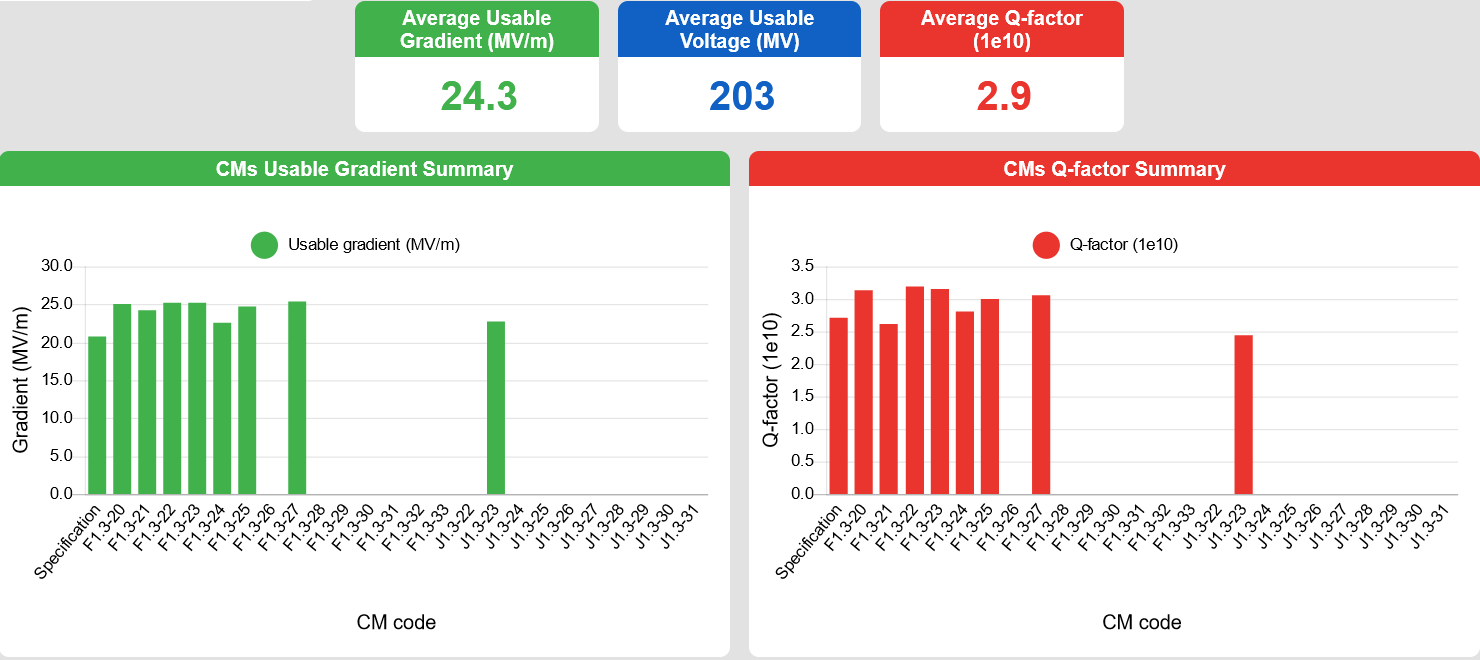 F1.3-21 built using recovered LCLS-II cavities
11
Cavity performance in cryomodules
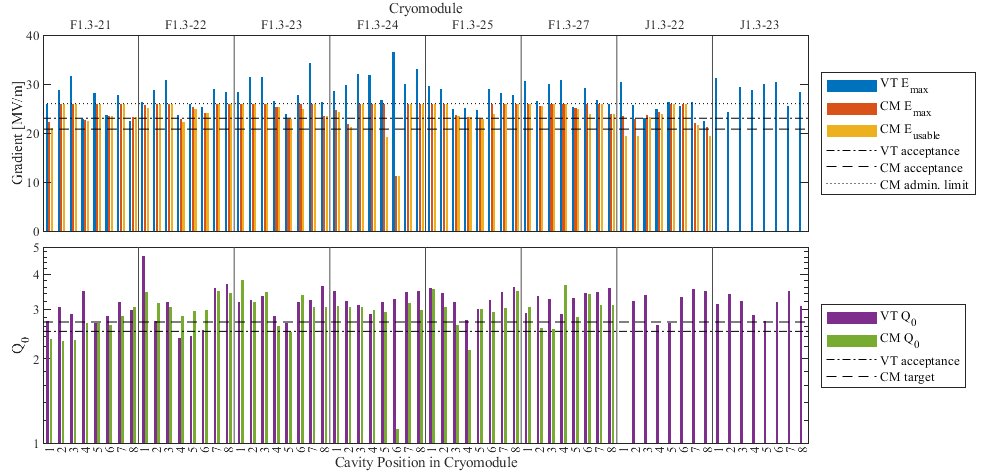 12
Cavity performance in cryomodules
Quality factor @ 21 MV/m
Accelerating gradient
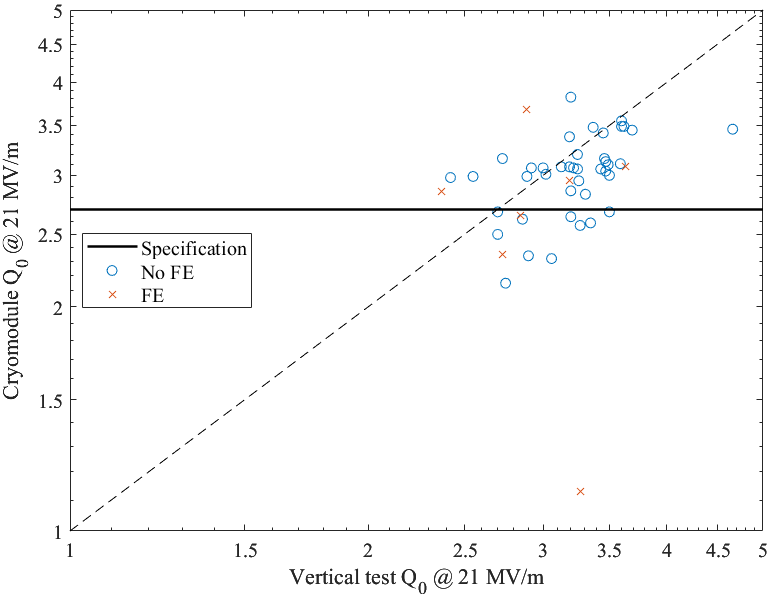 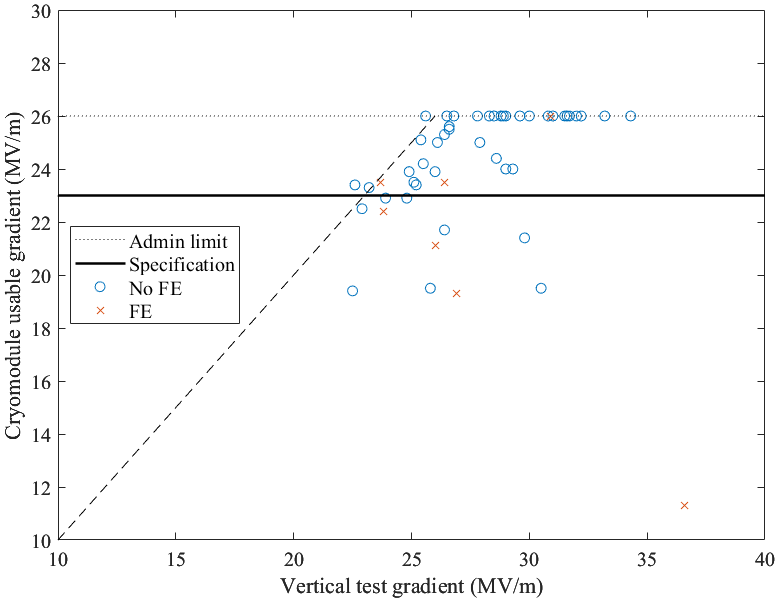 Excluding field emission and administrative limits
ΔEacc = 2.7±2.8 MV/m
ΔQ0 = 2.1±3.8×109
13
Cryomodule issues
Field emission encountered in approximately 13% of cavities
2 worst cases caused by off-normal work to repair damaged beamline bellows
No root cause determined for other cases
No captured dark current detected so far, only X-rays
Partial rebuilds to correct other issues
Another case of damaged beamline bellows
Lessons learned from first case → revised disassembly scheme & requalification of cavities
Beamline leak
Leak localized to field probe feedthrough; full rebuild required
Leak only appeared after > 6 thermal cycles! Will be investigated after disassembly.
Chipped FPC ceramics
Rebuild required
We are taking a conservative approach, prioritizing quality over schedule.
14
Outlook
13 of 192 production cavities remaining to be delivered
Final delivery coming in May 2024

13 rework cavities to be delivered Dec 2023 – Feb 2024

Vertical test qualification to continue through June/July 2024

Cryomodule assembly and test to continue through mid 2025

Installation scheduled to start Summer 2025
15
16
Backup slides
17
LCLS-II-HE cavity and cryomodule requirements
Bare 1.3 GHz LCLS-II/LCLS-II-HE cavity
Objective: increase beam energy from 4.0 to 8.0 GeV
23 new cryomodules added to existing 35
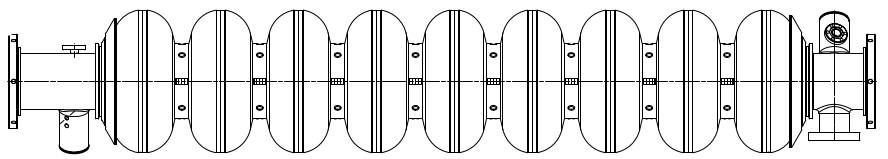 † includes injector CM (8) and BCC (1)
18
High-Q/High-Gradient R&D
R&D program following LCLS-II project to improve nitrogen doping recipe and surface processing (2018-2020):
Research collaboration between SLAC, Fermilab, Jefferson Lab, Cornell University
Increase cavity gradient without degrading Q0
Improve uniformity of performance with tighter QA
Challenge: long lag between vendor activities and cavity tests (2-3 month minimum)
New “2N0” recipe chosen
Update to LCLS-II “2N6” recipe
R&D results:
4 of 5 cavities exceeded 30 MV/m
Average Q0(21 MV/m) ≈ 3.5×1010
2N0 R&D results (9-cell cavities)
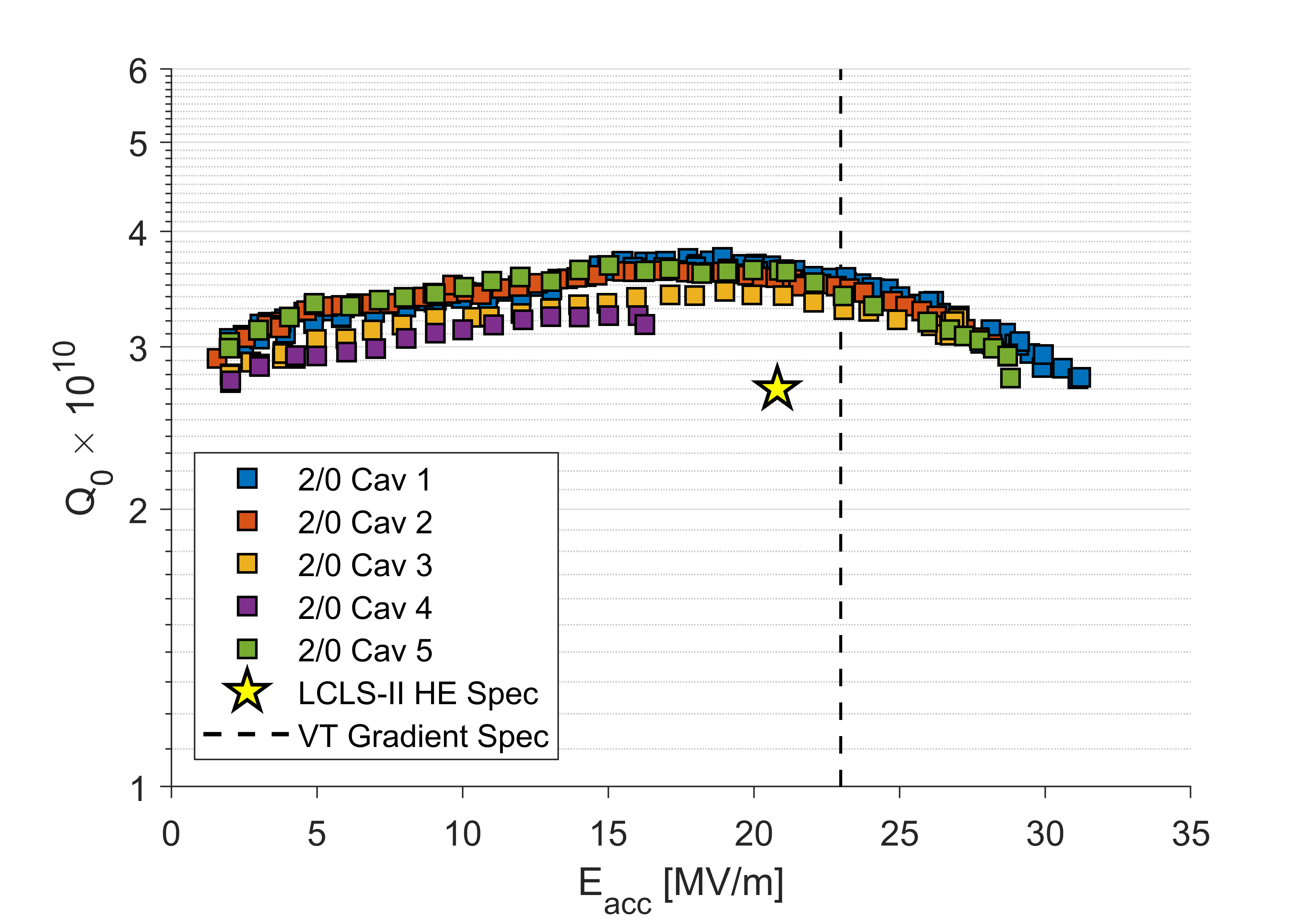 Plot from D. Gonnella
19
LCLS-II-HE recipe
Additional changes:
Require continuous RGA spectrum during furnace runs
Require continuous monitoring of temperatures during electropolishing runs
Sort cavity half-cell material by required heat treatment temperature
20
LCLS-II-HE cavity scope
10 qualification + 168 main production + 24 additional cryomodule cavities ordered from an industrial vendor in Europe, following competitive bid process
Qualification cavities went into “verification cryomodule” (vCM)
Cavity qualification testing overseen by Cavity Technical Board (CTB)
Manufacture@ vendor
Vertical qual. 
@ partner labs
Cryomodule
assembly
PASS
FAIL /
MARGINAL
minor issue:light rework at labs
reporting
oversight
Analysis by cavity technical board
Analysis by cavity technical board
Set aside for possible rework
major
issue
CTB: SRF experts from SLAC, JLab, and FNAL
21
Cavity hold point data (some examples)
Example hold point data form
Example final inspection photo
Mechanical measurements
CMM reports
Eccentricity
Frequency & field measurements
Passband modes
9x9 field flatness measurements
Process data
Furnace temps and RGA
EP temps, voltage, current
Assembly particle counts
Other inspections
Final visual inspection
Weld reports
~16 MB per cavity + photos
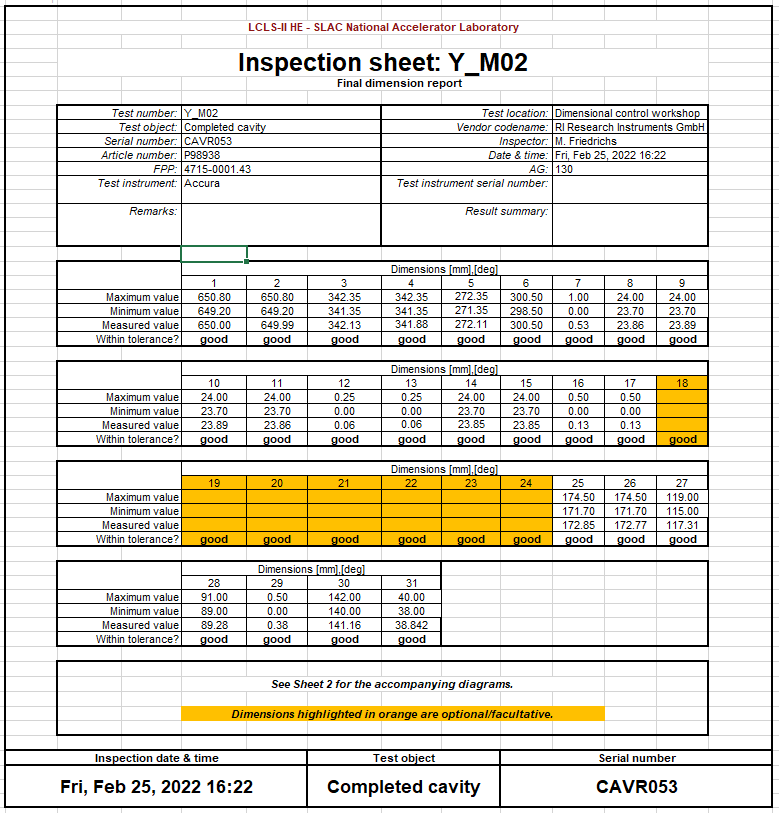 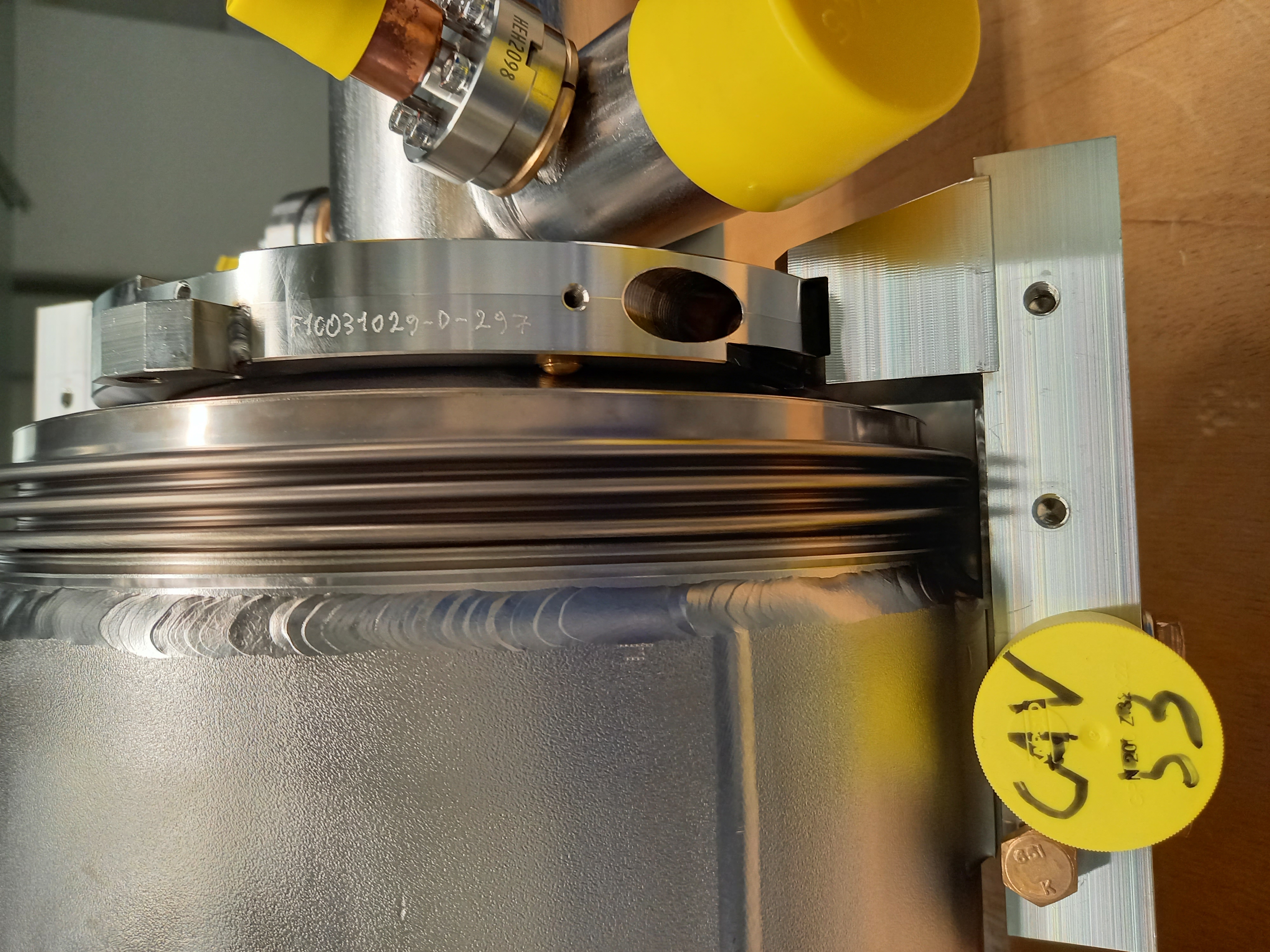 Database & GUI for data review
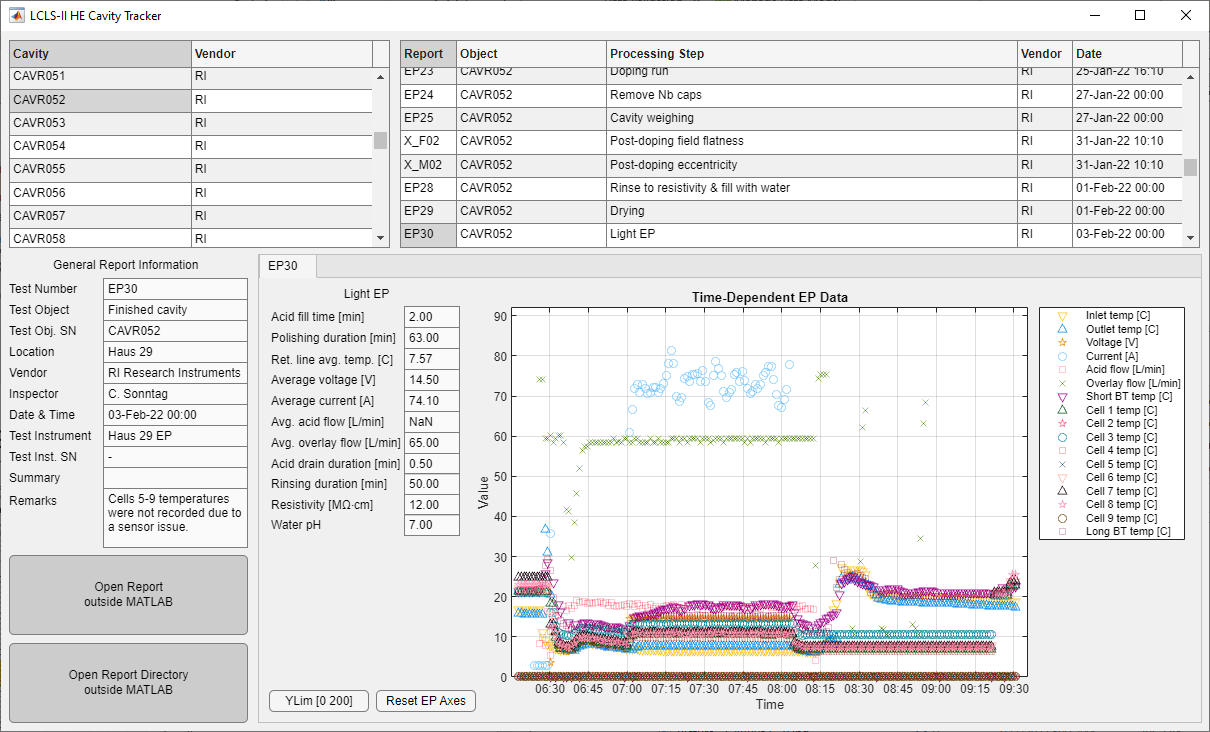 22
LCLS-II-HE cavity timeframes
Mechanical fabrication begins: t=0
Bare 9-cell cavity complete: 6 months
Hold Point 1 data submitted and reviewed
Steps through doping: +1 month
Hold Point 2 data submitted and reviewed
Steps through final assembly: +1.5-2 months
Hold Point 3 data submitted and reviewed
Shipping: +2 weeks
First vertical test: +1 week – 3 months
Prioritization scheme in place to ensure new and old cavities tested
High pressure rinse and retest: +1-2 months
Timely review of process/hold point data is crucial for identifying production issues
23
Vertical qualification testing – requirements
Gradient: Eacc ≥ 23 MV/m
Quality factor: Q0(21 MV/m) ≥ 2.5×1010
VT stainless steel flange R = 0.8 nΩ
HOM coupling: Qext > 2.7e11
HOM power: PHOM(21 MV/m) < 1.7 W
Field emission: no detectable FE up to quench
Frequency: f = 1300.25±0.10 MHz
Field probe coupling: 2.5×1011 < Qext < 7.0×1011 
Multipacting: fully processed before final Q vs. E
7π/9 mode: avoid mode buildup → quick measurements
24
High pressure rinse to mitigate field emission
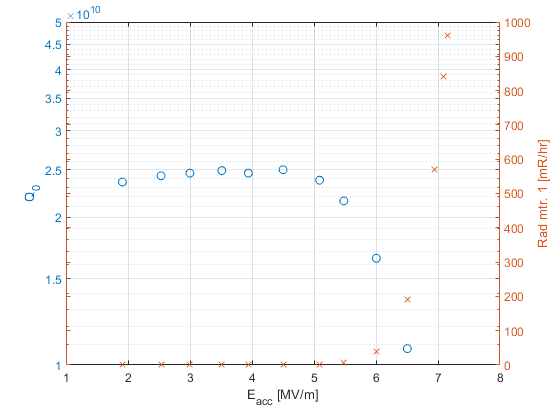 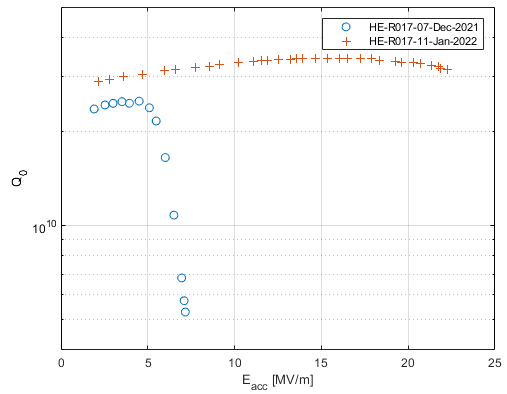 HPR
FE example: CAVR017
25